>>Slide 1ILRU’s IL-NET National Training and Technical Assistance Center for Independent Living
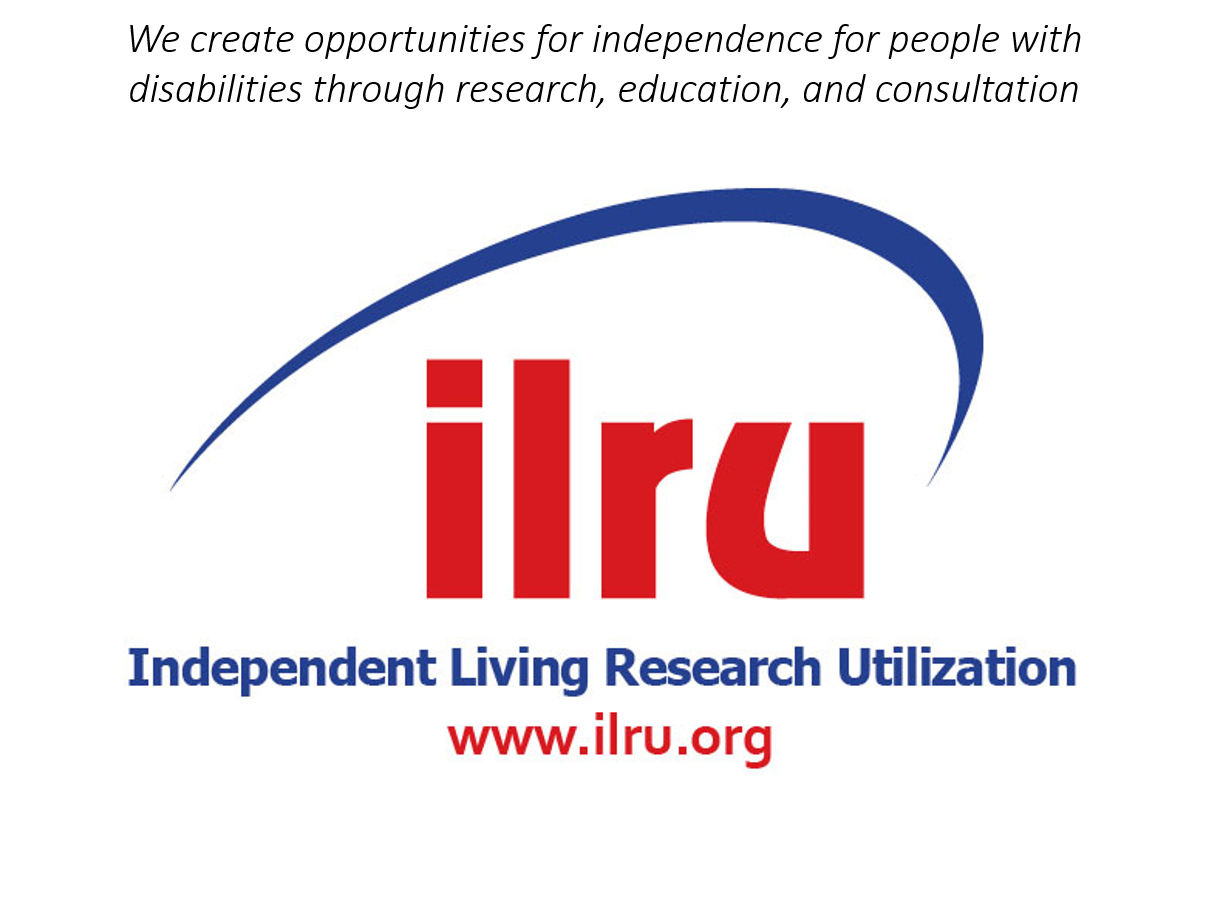 1
ILRU’s IL-NET National Training and Technical Assistance Center for Independent Living
Executive DirectorsTo contract or to hireFebruary 12, 2024Presenter:Paula McElwee
2
>> Slide 3 How can you maximize your staff time?
Either salary or contract costs can be charged to your federal grant.
For this to be the case the cost must:
Be reasonable
Be necessary to accomplish the purpose of the grant
Be shared with other funding sources if they benefit (allocation).
Cannot be disallowed by federal regulation.
Either salary or contract costs can meet these requirements.
3
Some administrative functions are frequently contracted
Some or all financial management may be contracted out to a qualified accounting firm.
Some or all of personnel functions/payroll and HR files may be contracted out to a qualified HR or payroll service.
More and more CILs contract with an Information Technology entity for that part of their functions.
Often a CIL, especially a small one, cannot afford to hire a qualified person to fill these roles.
Because you are required to meet specific federal guidelines, you may not be able to find someone qualified in your community.
Typically these are part of your indirect costs.
4
What does it mean for an accounting firm to be “qualified”?
Typically, it is operated by CPAs who are familiar with Generally accepted accounting principles (GAAP)
We recommend that you find a group that is also familiar with 2 CFR 200 (general grant guidance) for federal funding
It is even better if they are aware of CILs (the Rehabilitation Act) and of the requirements from Health and Human Services in 45 CFR 75
In addition to your regular financial reports they can assist with things like your SF-425 and IRS 990
CPA: Certified Public Accountant
CFR: Code of Federal Regulations
SF – Standard Form
5
>> Slide 6 Does this firm need to be local?
These days many CILs use a remote CPA firm. 
Sometimes several CILs in one state or area go together to contract with one firm, providing greater assurance that the requirements for Title VII funds are met.
Some CILs have contracted with a national firm. Because most banking and record keeping is electronic, this is possible and can be effective.
Still others use a firm that other non-profits in the community have been satisfied with.
Some may still have a bookkeeper (part or full time) on staff to help with the separation of duties and the immediate needs for financial activities.
6
>> Slide 7 What about payroll and HR?
There are a number of national payroll companies that can assist you with payroll. This helps to guarantee that taxes and insurance are paid in a timely manner and that time sheets are complete and signed. 
Some of these have a human resources component, with sample policies and procedures and even legal HR advice related to your state. 
You will need to be sure they understand time and effort reporting as required by your cost allocation process.
7
A word about Information Technology
There are many levels to this kind of contracted support, including:
The operation and backup of computers and other devices.
Assuring all devices and staff are using the same software and are protecting your information resources.
The maintenance of your website.
The maintenance of social media.
If you hire someone, they may more may not know all these elements. Contracting lets you find an expert for each.
8
Evaluation
https://uthtmc.az1.qualtrics.com/jfe/form/SV_eahGHqGJOw67UVM
9
>Slide 191For More Information
Contact:
Paula McElwee paulamcelwee.ilru@gmail.com 
(559) 250-3082
10
IL-NET (CIL-NET and SILC-NET) Attribution
The IL-NET is supported by grant numbers 90ILTA0002 and 90ISTA0002 from the U.S. Administration for Community Living, Department of Health and Human Services, Washington, D.C. 20201. Grantees undertaking projects under government sponsorship are encouraged to express freely their findings and conclusions. Points of view or opinions do not, therefore, necessarily represent official Administration for Community Living policy
11